VELKOMMEN  

WORKSHOP 5 Udvikling af kompetenceforløb og uddannelser 
Torsdag den 11. oktober 2018 kl. 10.00-14.00 Lokale A3.25/A3.26 på UCL Erhvervsakademi og Professionshøjskole
Styrkelse af muligheder for efter- og videreuddannelser for bygningskonstruktører
”Styrk BK”
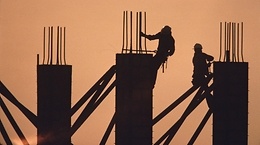 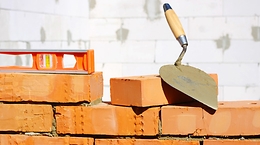 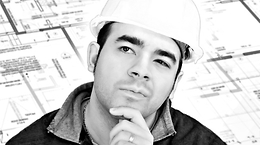 MØDE OG WORKSHOP 4 / Erhvervsakademiet Lillebælt / 4. juni 2018
Hvad er sket indtil nu…?

 December 2017  Projektbevilling fra uddannelses- og forskningsministeriet

 Januar-Juni 2018  Analysearbejde inc. 4 workshops 

 August 2018 Ansøgning til udvikling af kompetenceforløb og uddannelser

 September 2018 	Ansøgningerne vurderes og godkendes af 
uddannelses- og forskningsministeriet 
 Oktober 2018 	Teknologisk Institut aflevere færdig analyserapport 

11. Oktober 2018 - Workshop 5 
	- Status på ”Udvikling af kompetenceforløb og uddannelser 
12. December 2018 - Workshop 6
	- Præsentation af færdige udviklet kompetenceforløb
	- Foreløbige resulter fra netop afsluttet pilotprojekt
	- Præsentation af formidling fra professionsfagligt seminar 

Januar 2019 Formidling og procesevaluering
Møde og workshop 5 
Torsdag den 11. oktober 2018 kl. 10.00-14.00 Lokale A3.25/A3.26 på UCL Erhvervsakademi og Professionshøjskole


Dagsorden:

Kl. 10.00	Velkommen, kaffe & morgenbrød v/ projektleder Henrik Kryger Madsen (15 min)
 
Kl. 10.15  	Præsentation af "Status på Kompetenceudviklingsforløbene" 
	1. UCN Digitalisering og Build 4.0 (20 min)
	2. VIA Projektledelse i Cirkulært byggeri (20 min)
	3. SBI Kandidatuddannelse i renoveringsledelse (20 min)
	4. SBI Brobygningsforløb (20 min)
 
Kl. 12.00  	Frokost (30 min)
 
Kl. 12.30 	Forsættelse af præsentation af kompetenceudviklingsforløbene
 
	5. UCL Optimering af projekteringsprocessens digitale værdikæde (20 min)
	6. UCL Byggeplads med jævnt arbejdsflow samt et godt arbejdsmiljø (20 min)
	7. UCL Bæredygtig renovering (20 min)
	8. UCL Digitale spor og automatisering i byggeriet (20 min) 

Hvert "team" præsenteret i 10 min. med efterfølgende 10. min spørgsmål og feedback.   

Kl. 14.00   	Farvel og tak for i dag..

Kl. 14.00-15.00  Styregruppemøde 
 			God fornøjelse !